Digital ElectronicsMSI Logic
by
Norazian Subari
Fakulti Kejuruteraan Elektrik & Elektronikaziansubari@ump.edu.my
Chapter Description
Expected Outcomes
    At the end of this topic, students should be able to:
Analyze and use decoder and encoder in various types circuit application.
Understand the operation of multiplexers and de-multiplexers.
Compare two binary numbers by using the magnitude comparator circuit.
Topics
Decoder and Encoder
Multiplexer and De-multiplexer
Magnitude Comparator
Adder
Decoder and encoder
Decoder
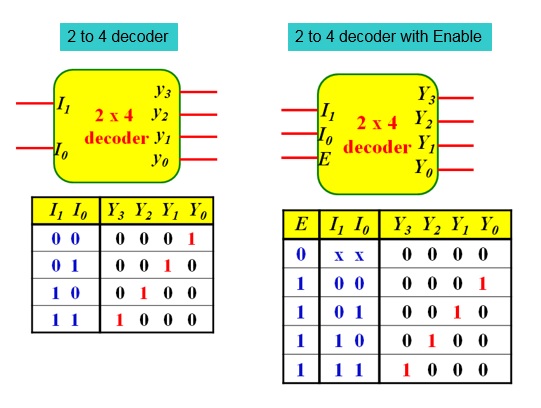 Decoder
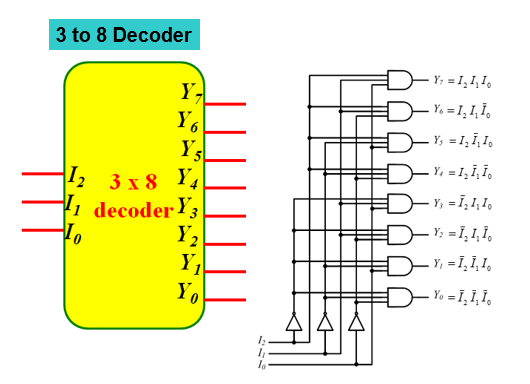 Application Decoder
BCD to 7 Segment
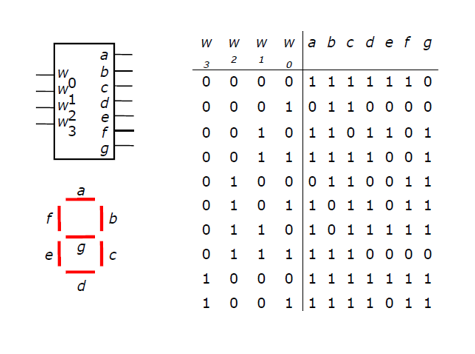 Application Decoder
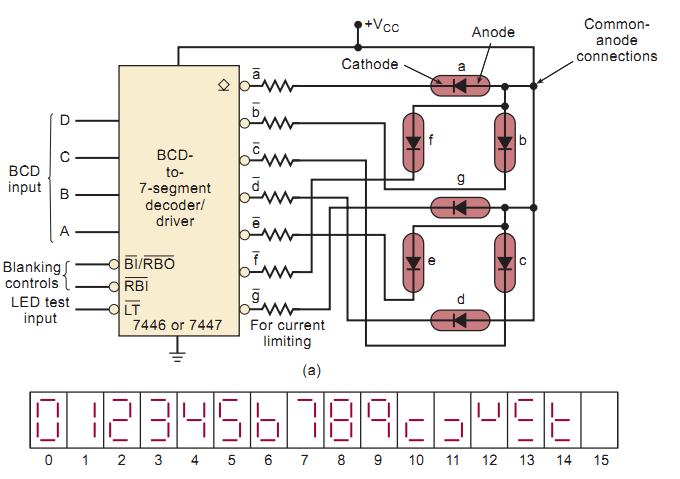 Decoder and encoder
ENcoder
4 to 2 Encoder
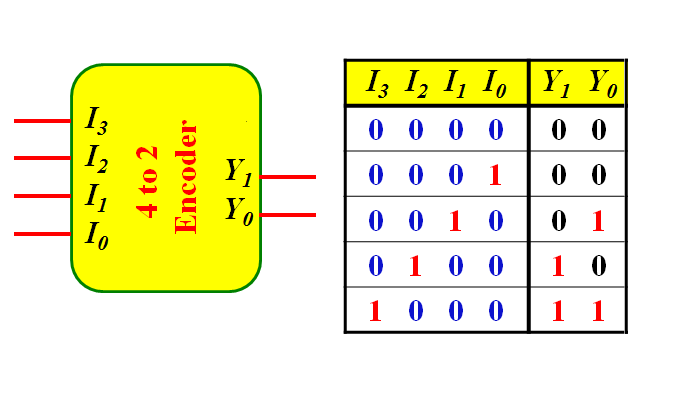 ENcoder
8 to 3 Encoder
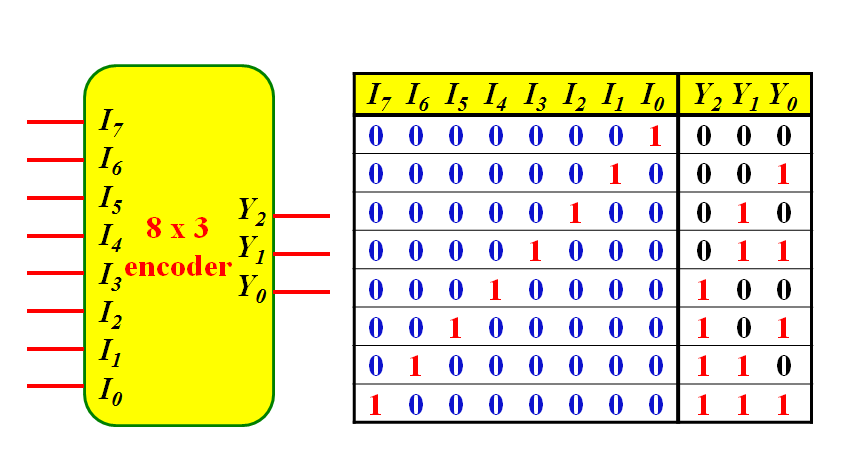 Combination decoder & encoder
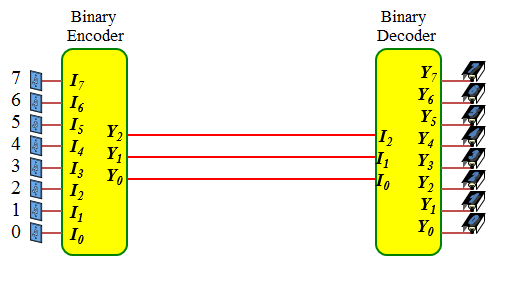 Multiplexer &          de-multiplexer
multiplexer
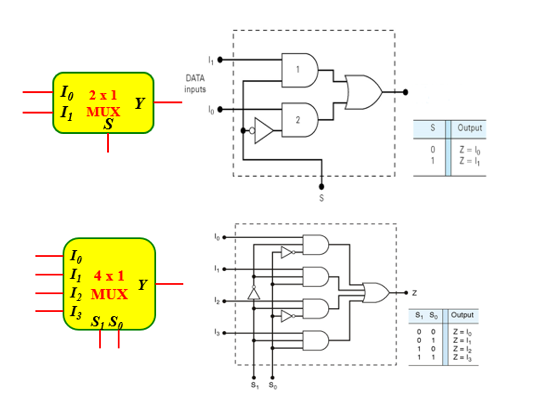 2 to 1 Multiplexer
4 to 1 Multiplexer
DE-multiplexer
2 to 4 De-multiplexer
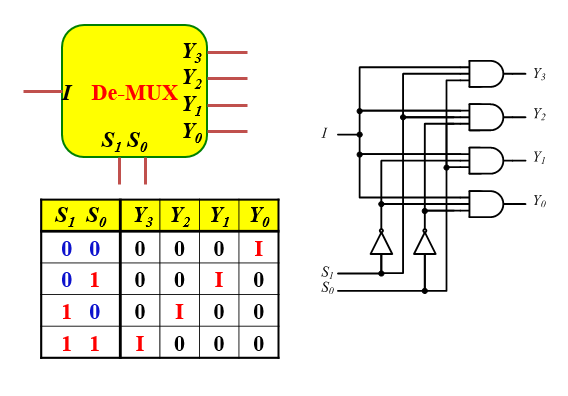 Combination MULTIPLEXER & DE-MULTIPLEXER
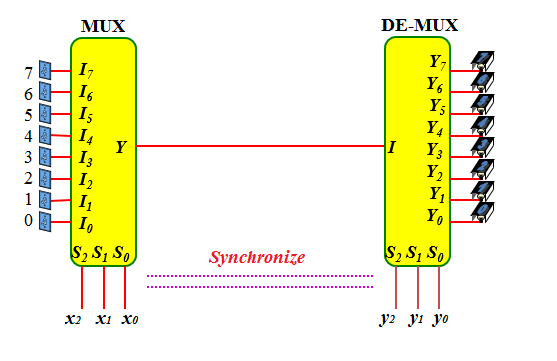 MAGNITUDE COMPARATOR
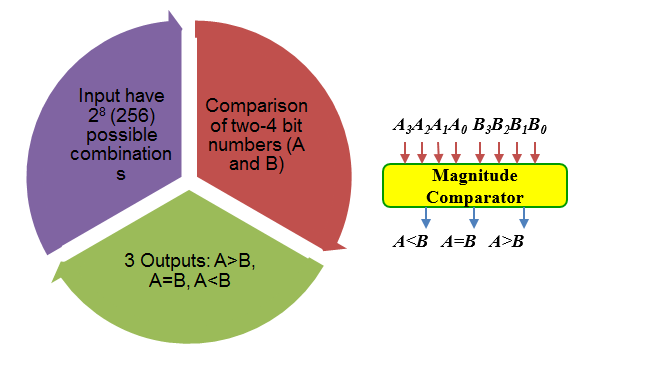 Truth table of 4-bits COMPARATOR
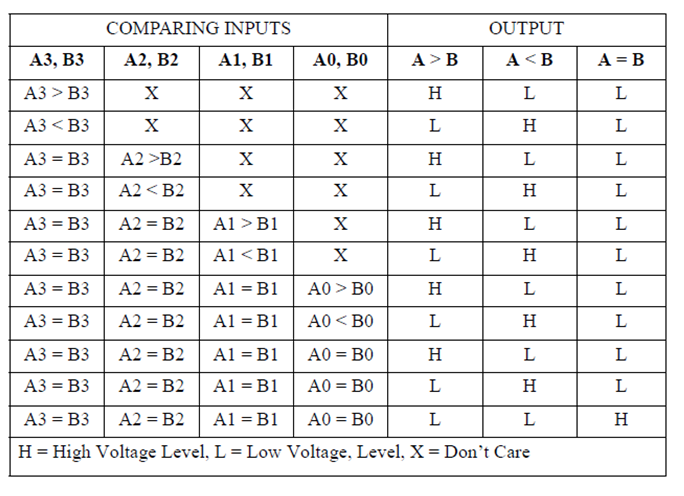 Adder : Half adder
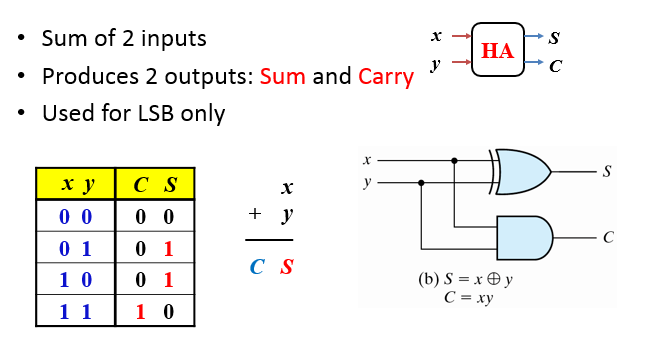 Adder : full adder
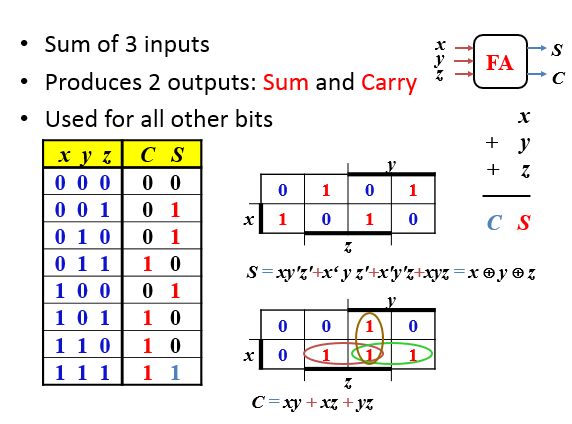 References
T. Floyd, “Digital Fundamental”, 10th Ed., USA : Prentice-Hall, 2008.
R.J. Tocci, “Digital Systems: Principles and Applications”, 10th Ed., USA : Prentice-Hall, 2006.
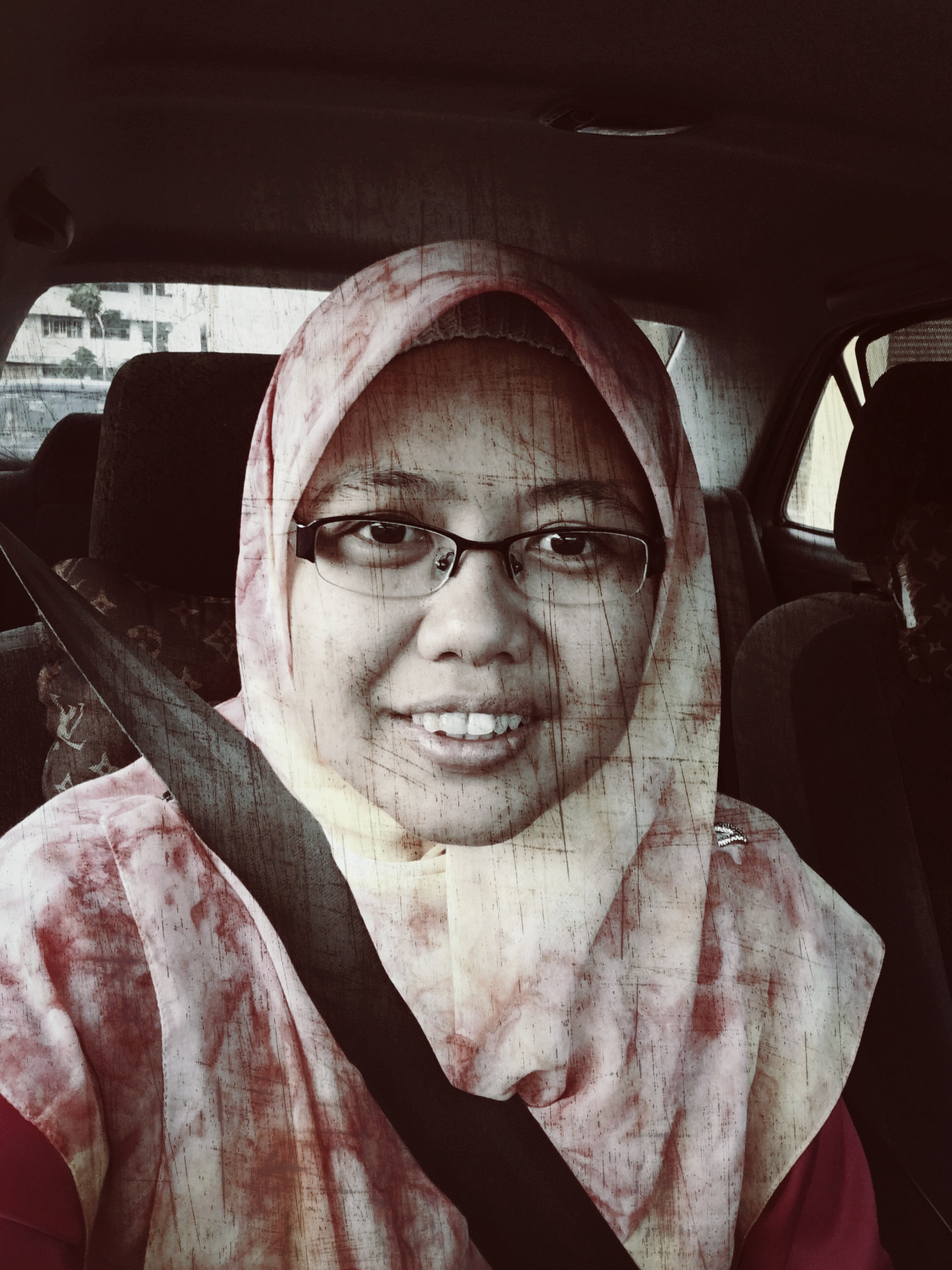 Norazian SubariFakulti Kejuruteraan Elektrik & ElektronikUniversiti Malaysia Pahang26600 Pekan, Pahang, Malaysia http://fkee.ump.edu.my/index.php/en/staff-menu/articles-staff/1622-norazian-subari-main-profile